MDH Program Areas
Wendy Spanier, Environmental Health Supervisor
FPLS, South Field Operations Unit
PROTECTING, MAINTAINING AND IMPROVING THE HEALTH OF ALL MINNESOTANS
MDH Food, Pools, and Lodging Services Section
5 Program Areas:
PROTECTING, MAINTAINING AND IMPROVING THE HEALTH OF ALL MINNESOTANS
2
7/20/2021
Minnesota Statutes Chapter 157 Food, Beverage, and Lodging Establishments
Minnesota Statutes 157.011 RULES.
Subdivision 1. Establishments.
The commissioner shall adopt rules establishing standards for food and beverage service establishments, hotels/motels, lodging establishments, and resorts.
PROTECTING, MAINTAINING AND IMPROVING THE HEALTH OF ALL MINNESOTANS
3
7/20/2021
Minnesota Statutes Chapter 327Manufactured Home Parks and Recreational Campgrounds
Minnesota Statutes 327.20
Subdivision 2. Health and Safety. 
The state Department of Health may prescribe such rules for the operation and maintenance of manufactured home parks or recreational camping areas and for safeguarding the health and safety of persons occupying licensed manufactured home parks and recreational camping areas
PROTECTING, MAINTAINING AND IMPROVING THE HEALTH OF ALL MINNESOTANS
4
7/20/2021
Delegation to Local Agencies
30 delegated agencies
	- Local ordinances based on the state rules
	- Each has its own enforcement process
	- MDH does not have access to their data
	- All inspection reports are public data unless it’s part of an 	active enforcement case
PROTECTING, MAINTAINING AND IMPROVING THE HEALTH OF ALL MINNESOTANS
5
7/20/2021
Types of Lodging Licenses
Abbreviated Definitions:
Hotel or motel."Hotel or motel“ - sleeping accommodations are provided to the public for periods of less than one week.
 
Lodging establishment."Lodging establishment" - sleeping accommodations are provided to the public as long- term, regular roomers, and having five or more beds to let to the public.
 
Resort."Resort" - sleeping accommodations are provided to the public, and primarily to those seeking recreation and having for rent five or more cottages, rooms, or enclosures.
PROTECTING, MAINTAINING AND IMPROVING THE HEALTH OF ALL MINNESOTANS
6
7/20/2021
Lodging Code – MN Rule 4625
Sanitation requirements
Building requirements
Floors, walls and ceiling requirements
Ventilation and spacing
Bedding and room furnishings
Toilet facilities
PROTECTING, MAINTAINING AND IMPROVING THE HEALTH OF ALL MINNESOTANS
7
7/20/2021
Lodging Code – MN Rule 4625 Continued
- Water supply, plumbing
	- Screening, insect and rodent control
	- Cleanliness of premises
	- Waste disposal
	- Fire protection
PROTECTING, MAINTAINING AND IMPROVING THE HEALTH OF ALL MINNESOTANS
8
7/20/2021
Manufactured Home Park/Recreational Camping Area Code – MN Rule 4630
- Location and setbacks
	- Water supply
	- Sewage disposal
	- Insect and rodent harborage
	- Garbage disposal
	- Maintenance of common areas
	- Domestic animals
	- Lighting within the park
	- Storm shelters/evacuation plans
PROTECTING, MAINTAINING AND IMPROVING THE HEALTH OF ALL MINNESOTANS
9
7/20/2021
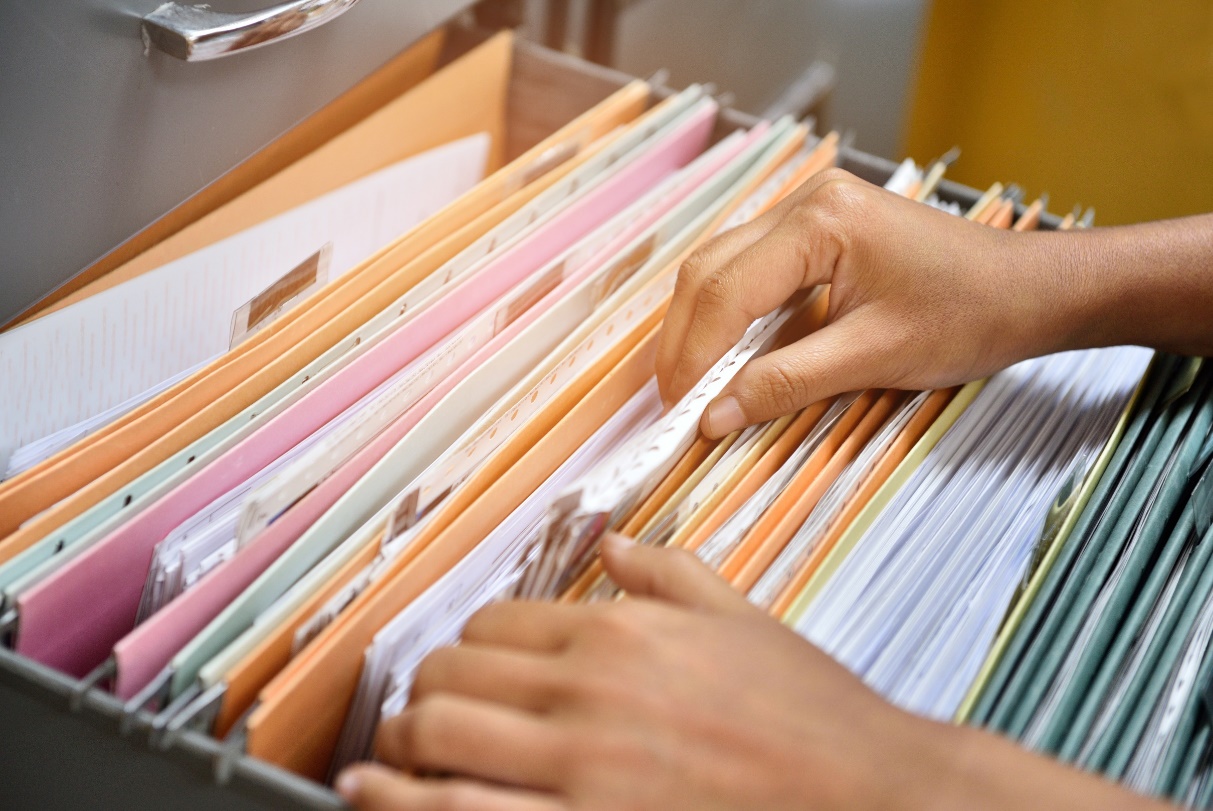 Resources
10
Resources – Fact Sheets, Links
https://www.health.state.mn.us/communities/environment/recreation/lodging
11
[Speaker Notes: This shortcut will get you to all of our Food Code resources.]
Thank You!
Wendy Spanier
FPLS South Field Operations Unit Supervisor
wendy.spanier@state.mn.us
320-223-7331
12